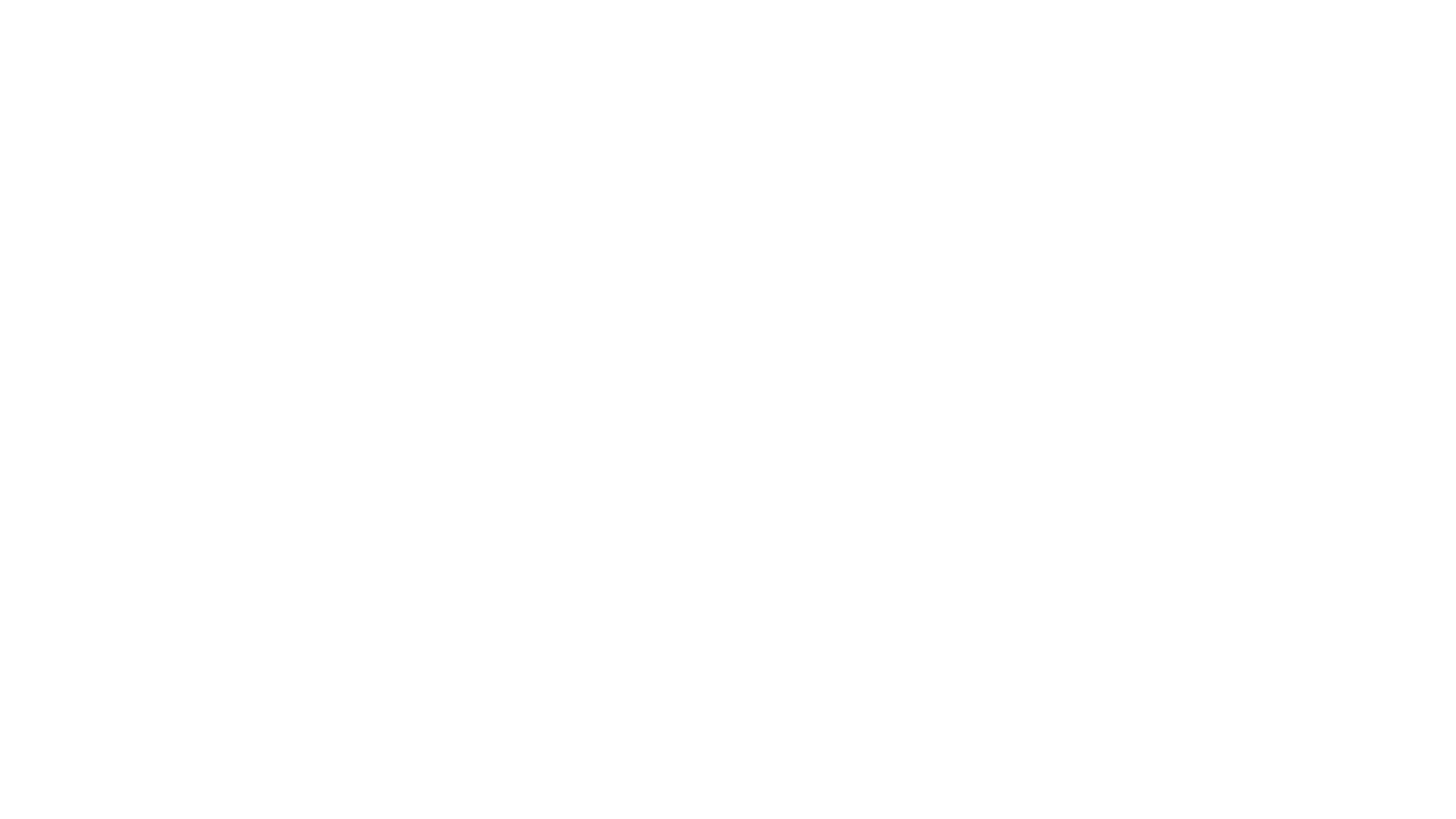 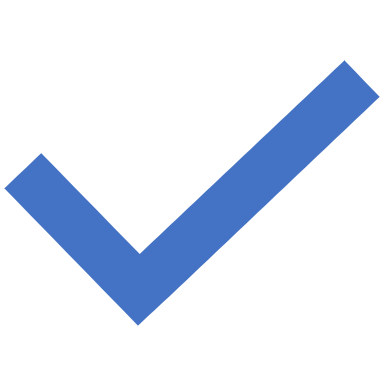 Portugalská lingvistika IV
Modální kongruence
Typy kongruence